ACWA & CMUA:Water Loss WG Meeting
Jan. 5, 2022 from 1:00 – 2:00 pm
Agenda
1. Timeline (Chelsea)
2. Past Advocacy Priorities (Chelsea) 
3. Major Changes from Previous Version (Amy)
4. Advocacy Wins (Amy) 
5. Compliance Path (Andrea) 
6. WG Advocacy Priorities (Amy)
7. Suppliers Next Steps (Amy)
State Water Board Timeline
Formal Rulemaking initiated Dec. 24 – trigger 45- day comment period

 Comments due Friday, Feb 11 by 12:00 pm
commentletters@waterboards.ca.gov.  

 Two Upcoming Meetings: 
January 11 @ 2:00 pm – staff presentation and clarifying questions
February 10 @ 2:00 pm – opportunity for formal comments

 If major changes, there would be an additional 15-day comment period 

 Approval in second quarter of 2022
Past Advocacy Priorities
Economic Model: 
 Inputs: allow for agency specific inputs
 Methodology: balance cost and water loss
 Functionality: align with industry best practices

 Performance Standards:
 Feasibility and Achievable
 Alignment with broader water use objective

Additional Policy Considerations
 Off-Ramps: feasible
 Compliance Path:  standard > 30% reduction from baseline
 Timeline: allow recalculation of standards in 2023
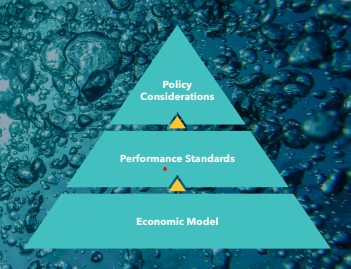 Major Changes from Previous Drafts
Economic Model 
 Annual price of water: changed from 4.6% to 4.2%
 Rate in rise of leakage: changed from 4 gpcd to 5 gpcd
 If BCR < 1, solve for 1, were possible
“Equations” tab updated, and units have been added
 Fixed error causing typos 

 Addition of Apparent Loss Reporting Requirement
 Not factored into compliance
 Target is average current baseline loss
 Buffer of 5 gpcd
 Apparent loss inventory
Major Changes
Adjustments submitted anytime - might need SWRCB approval and considered based on “merits of proposed change.”

 Suppliers can use 2025, 2026 or 2027 data to show compliance with water loss target 

 Fines: $500/ day – not complying with info orders or submitting false information 

 SWRCB has been approving supplier data

 First Compliance Period – more time/ temporary compliance for agencies with reduction > 30%. Suppliers must:   
 Show at least 30% reduction
 2 full detection cycles
 Level 3 data validity
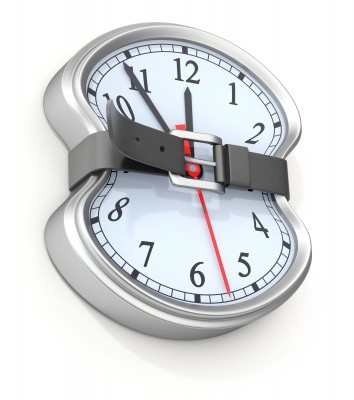 WG Advocacy Priorities
ACWA/ CMUA Comment Letter
Off-Ramps
 Questionnaires
 Compliance Plan
 Apparent Loss Inventory
 DACs 
 Economic Model 

 TOP Advocacy Priorities – what are our top 2-3 requests
General direction - Focus on policy and not the economic model
Next Steps for Suppliers
Check out your target w/ model defaults – download the Jan. model version!!
 Try changing inputs with agency specific data
 Coalition FREE training webinar Jan. 27, 2022 from 9:00 – 11:00 am
  Learn how to customize model inputs
 Solidify baseline audit data and resubmit to DWR, if needed
 Suppliers have until July 1, 2023 to make changes – only a few have submitted/ approved so far
 New Data for Standards (2017 – 2020) and Missing Systems tabs in new spreadsheet, check to see if “naughty”
Need help reviewing the economic model regulation text and definitions section. Any takers?